Интерактивная игра
 «Четвёртый лишний»
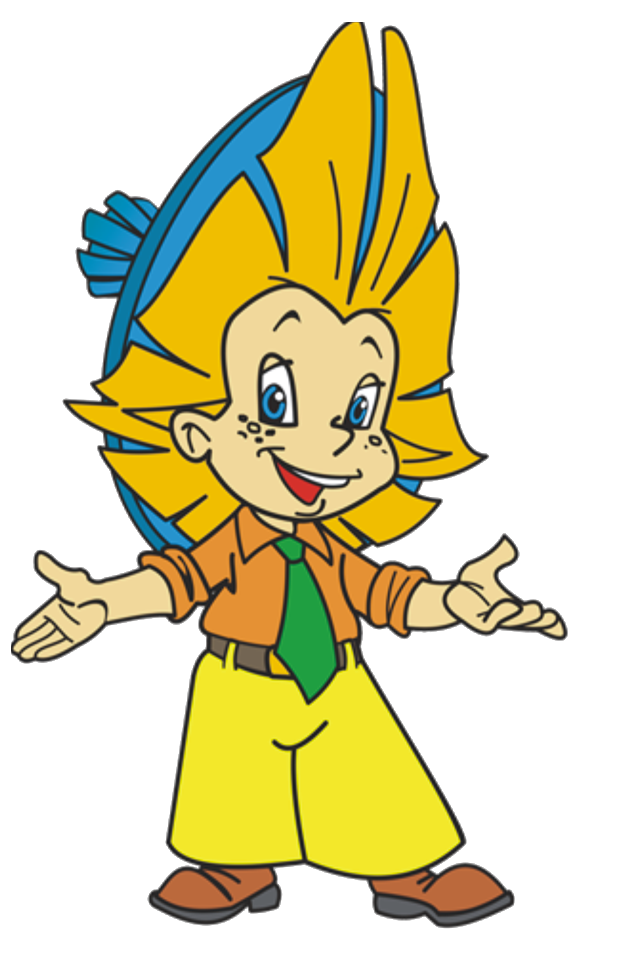 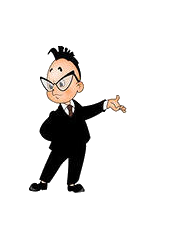 ПРАВИЛА ИГРЫ:
Помоги Незнайке найти один лишний предмет из четырёх (объясни, почему ты считаешь лишним именно тот предмет) 
Щёлкни по предмету. Если ответ верный, то предмет исчезнет. Если ответ не верный, то предмет  будет вращаться.
Удачи!
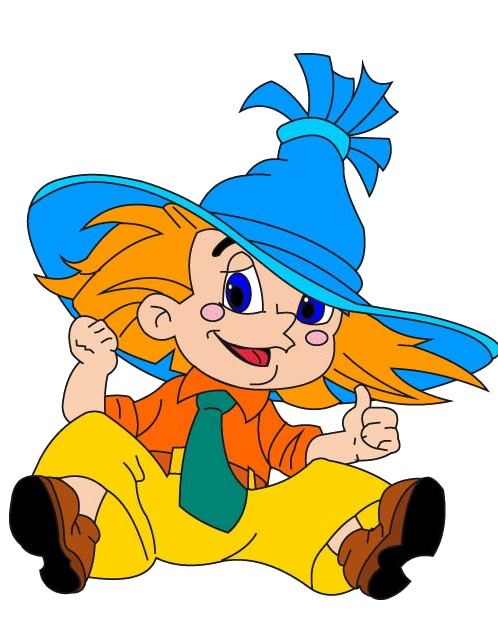 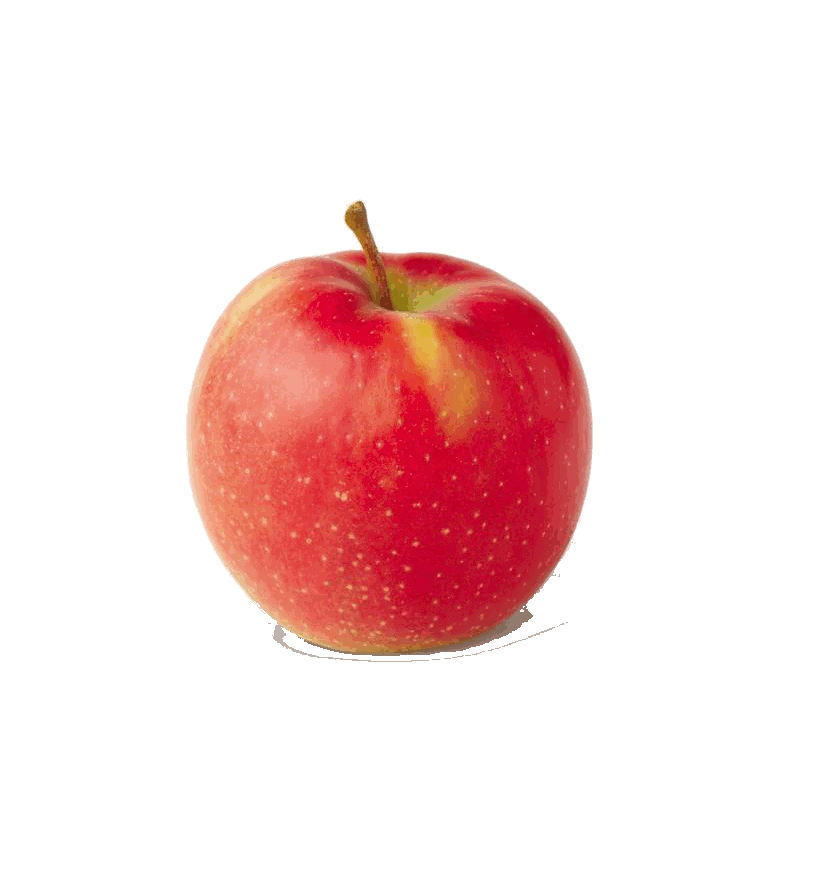 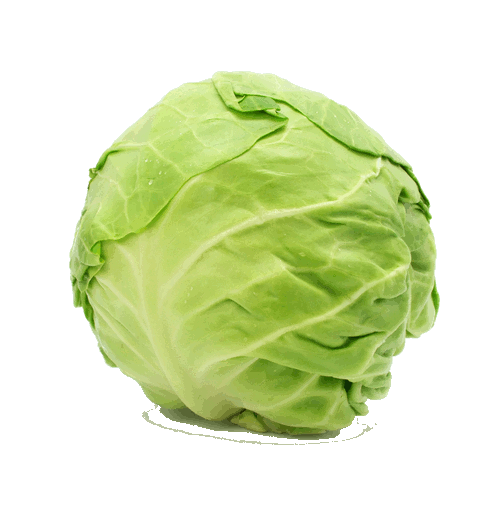 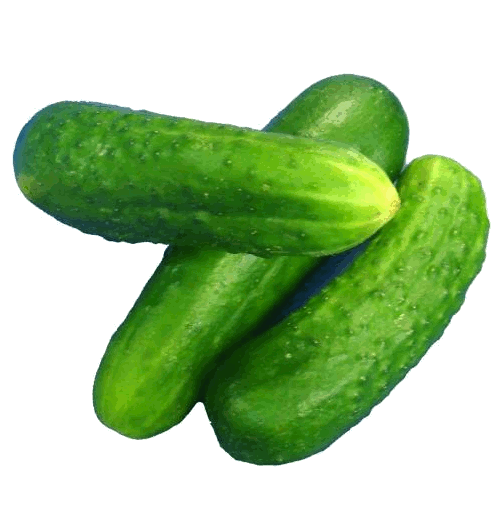 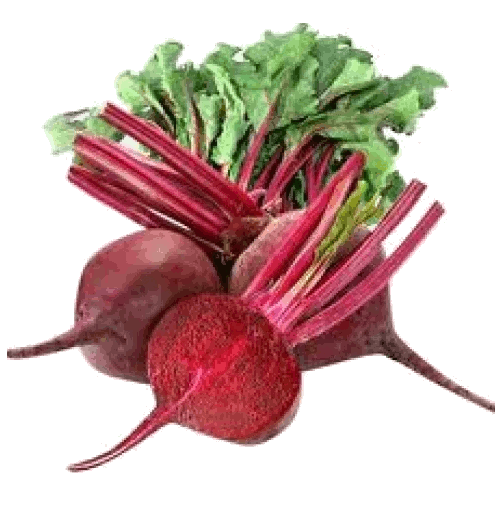 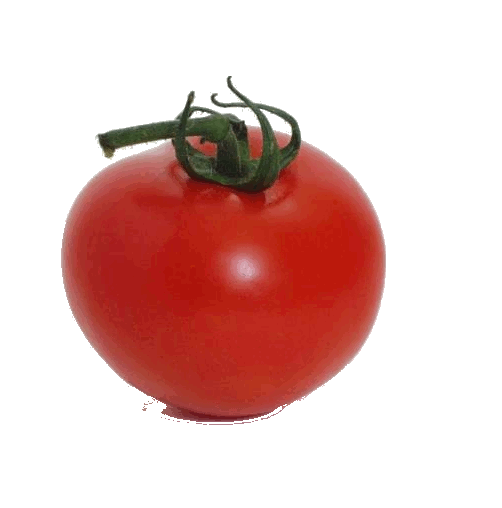 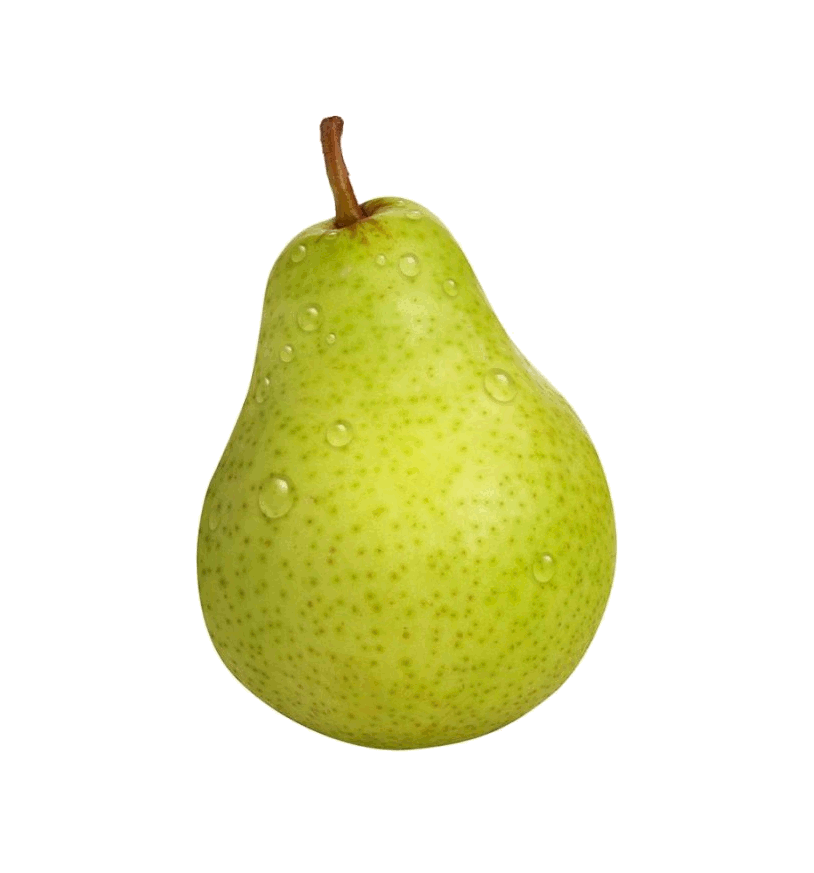 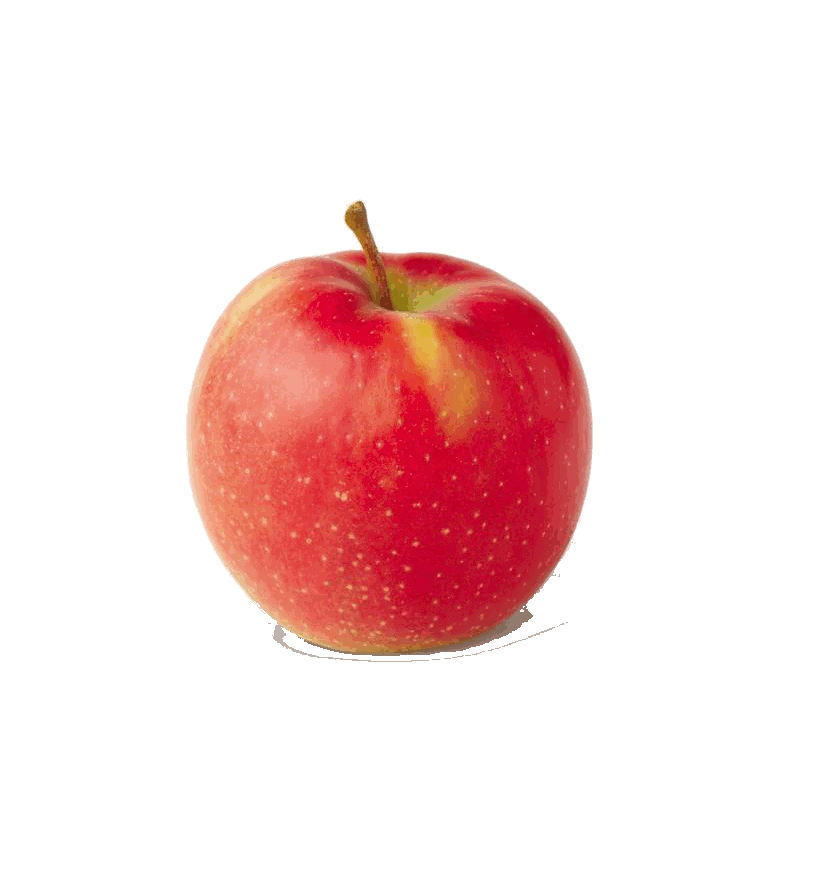 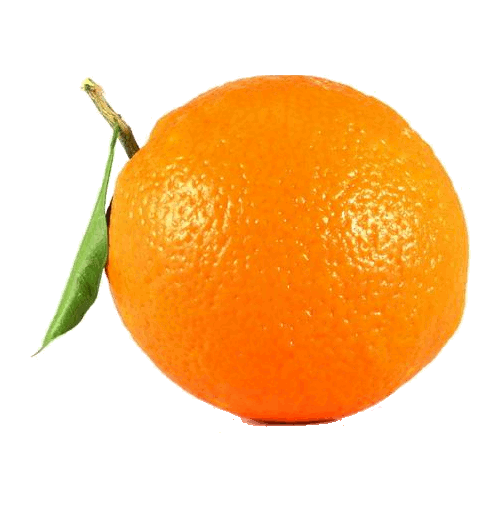 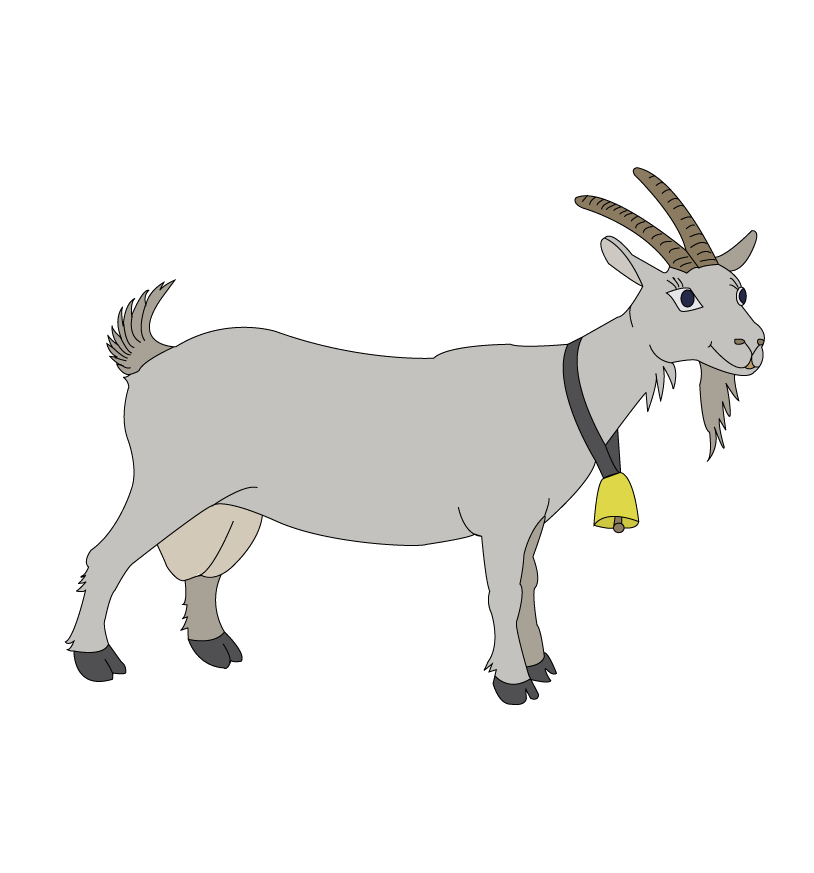 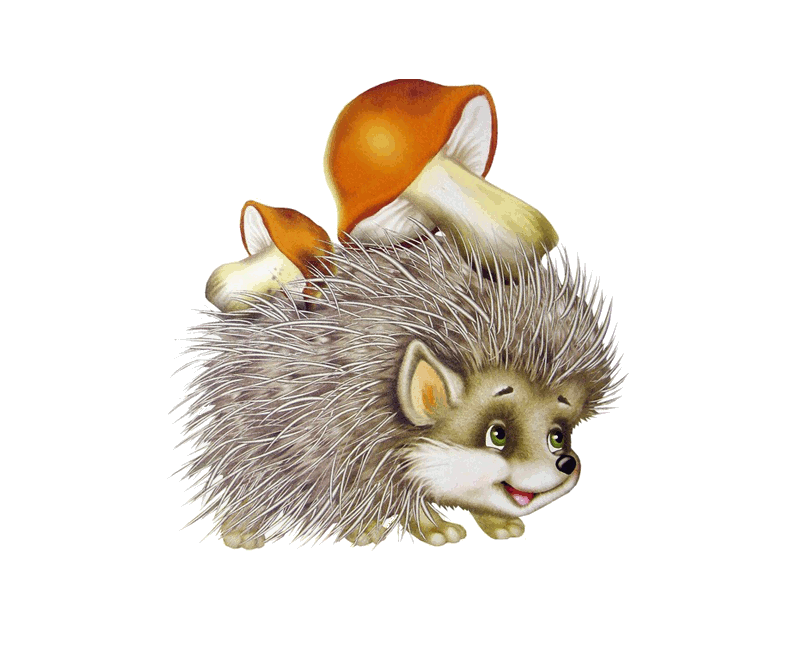 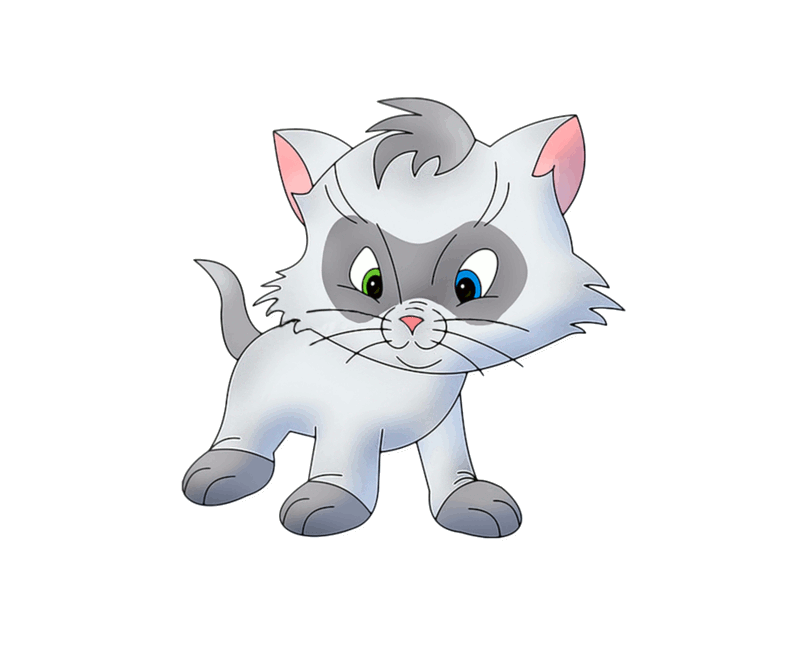 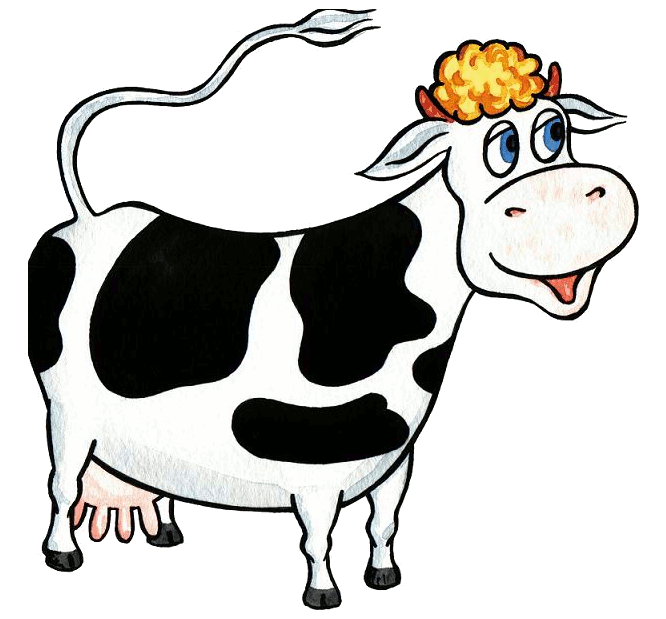 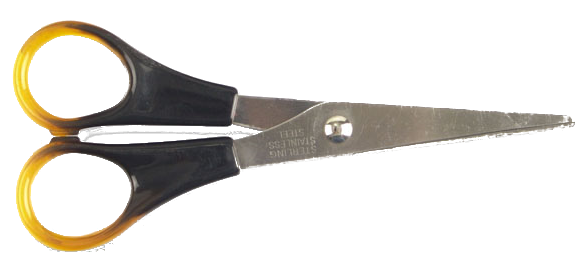 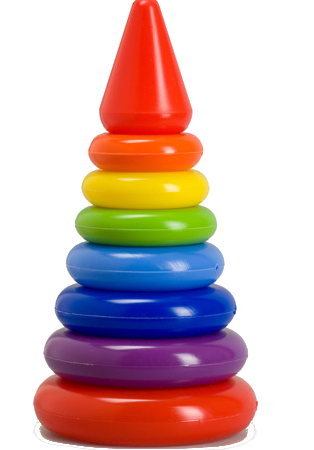 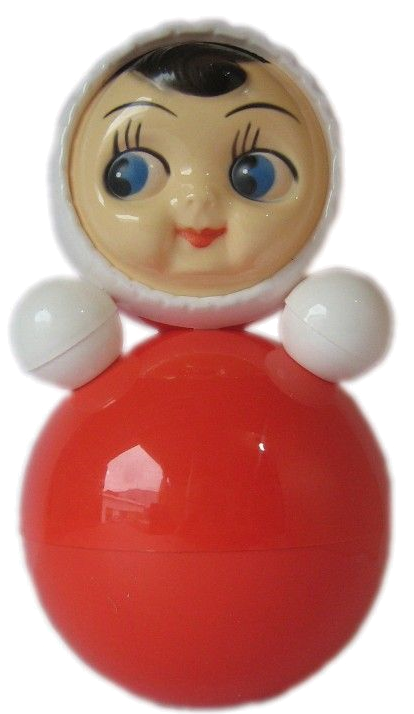 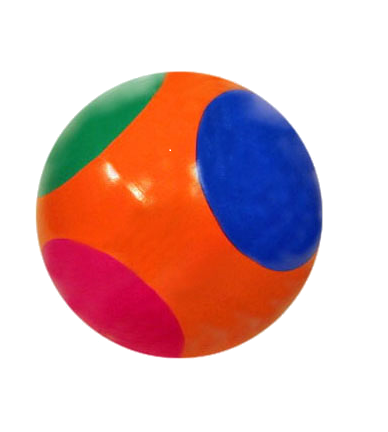 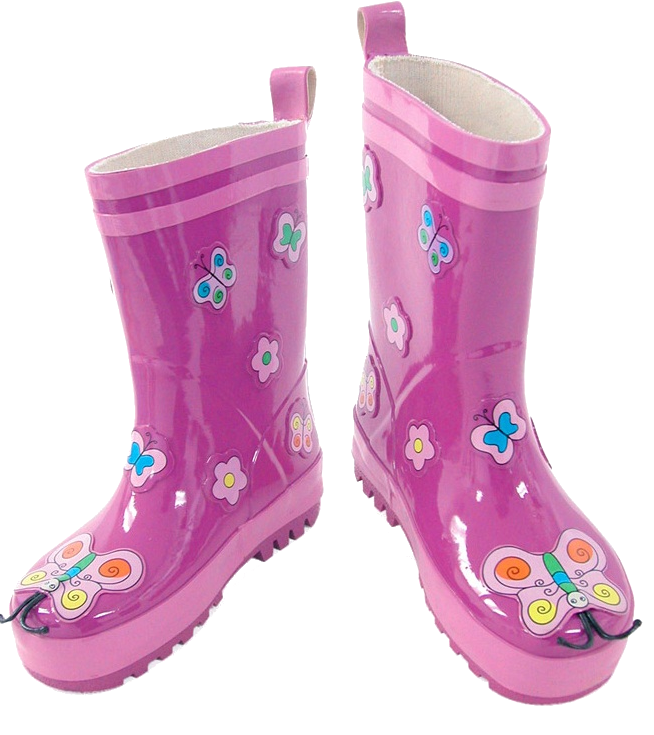 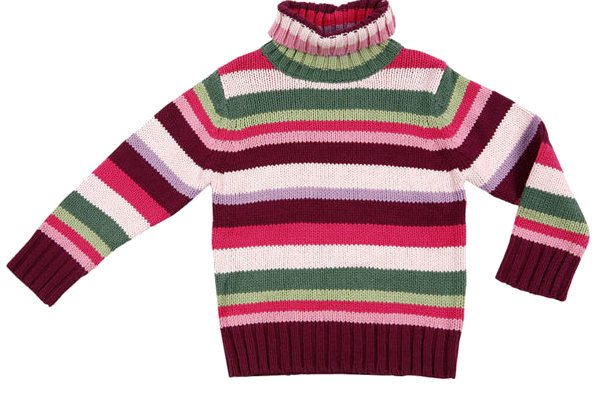 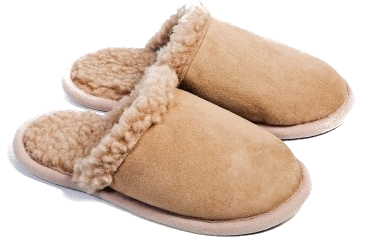 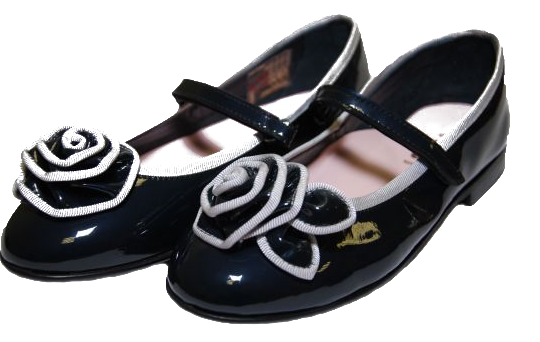 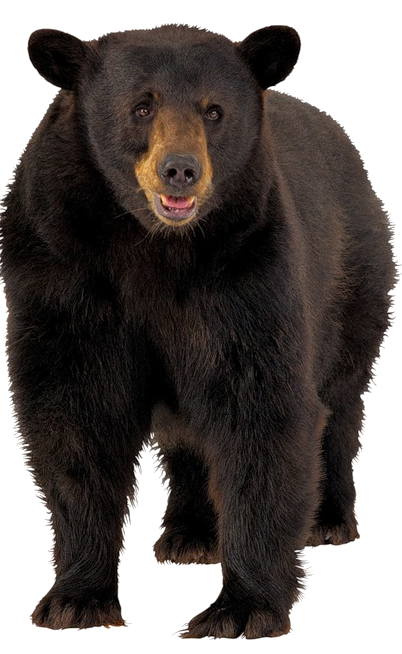 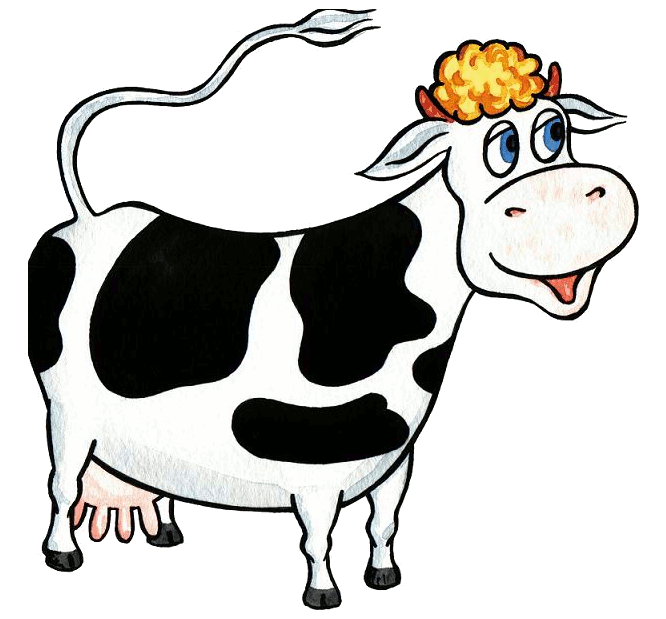 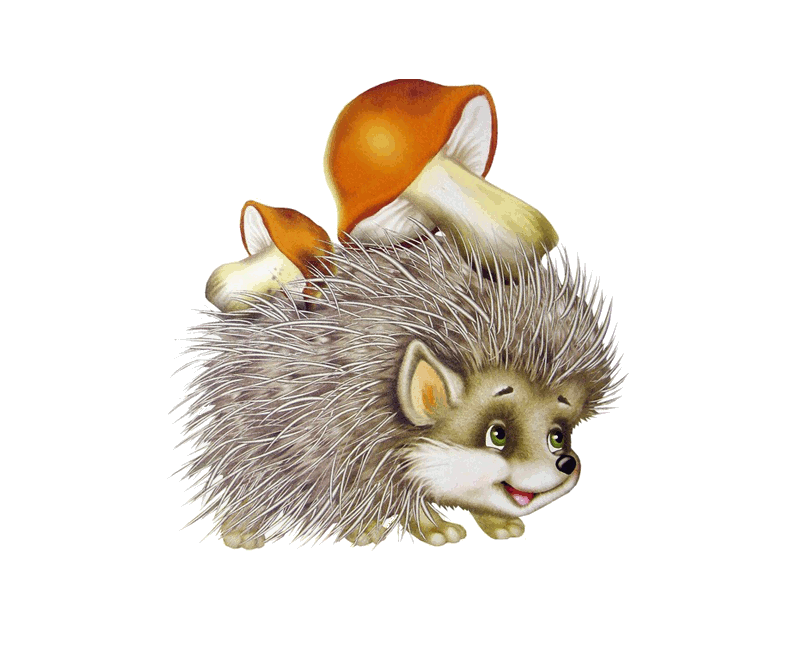 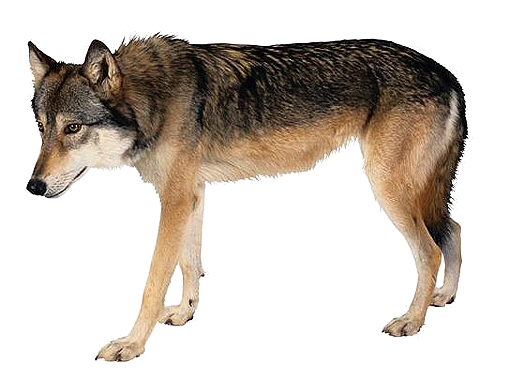 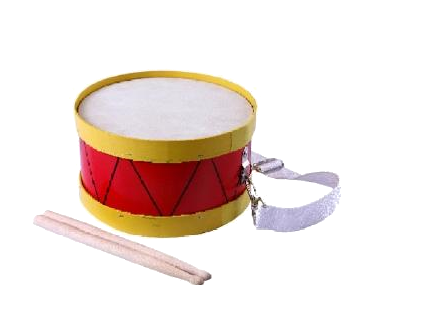 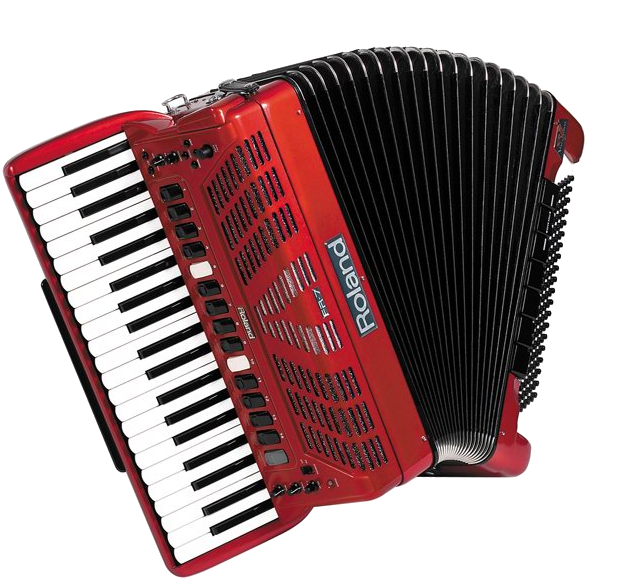 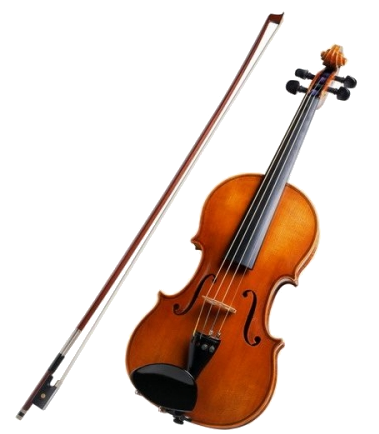 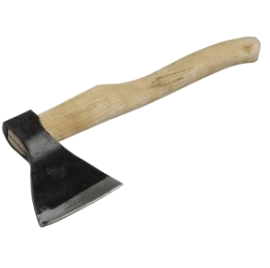 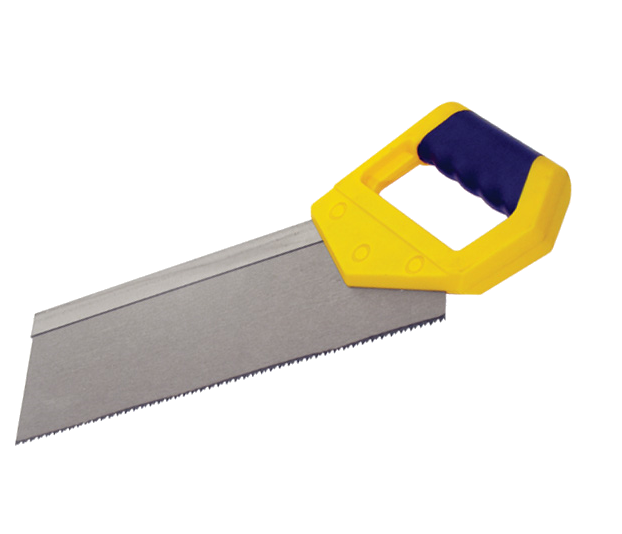 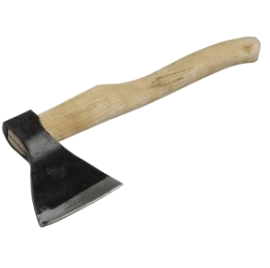 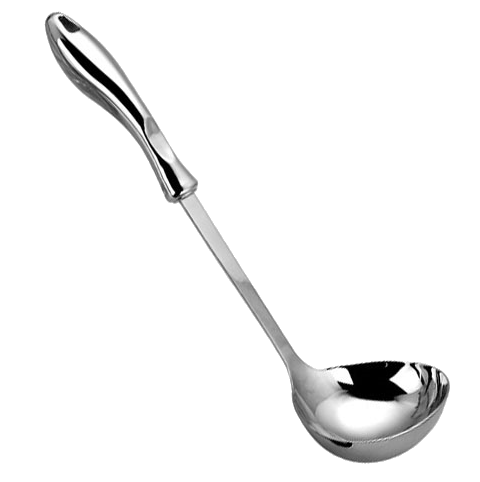 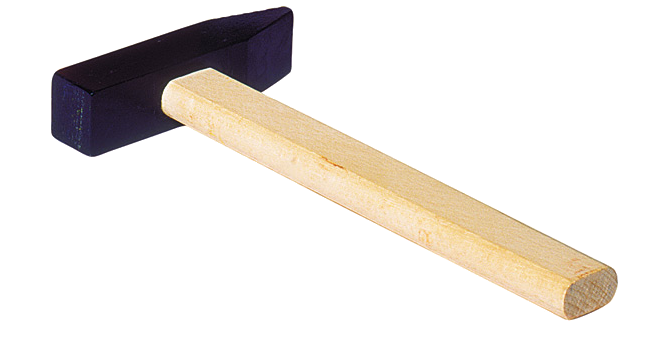 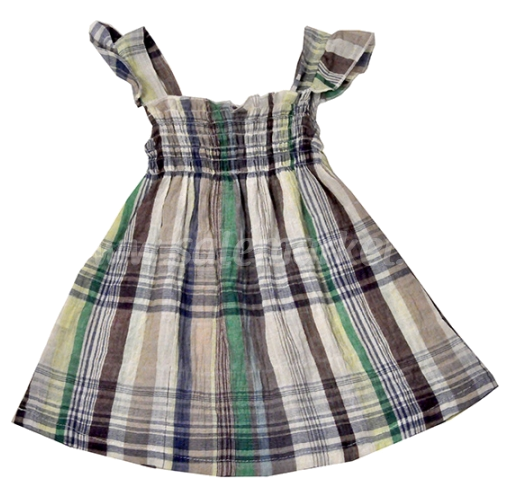 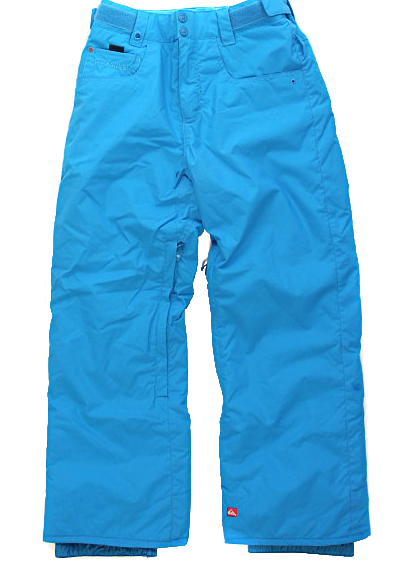 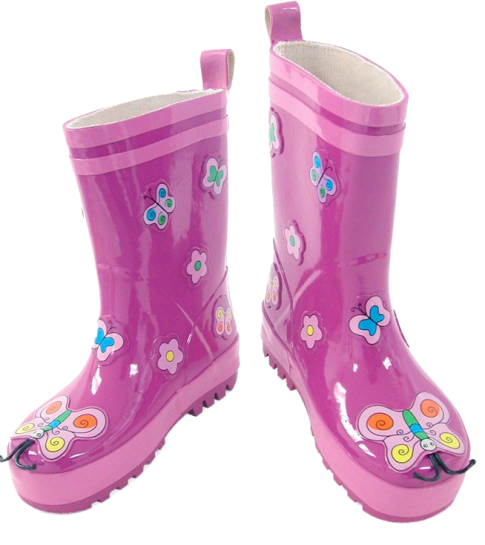 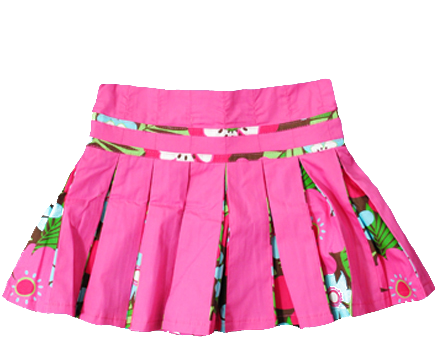 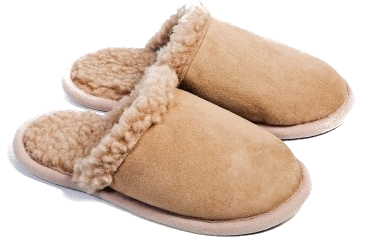 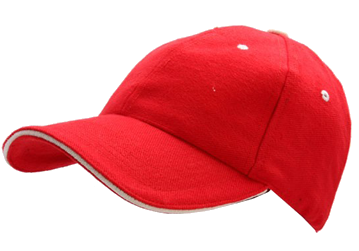 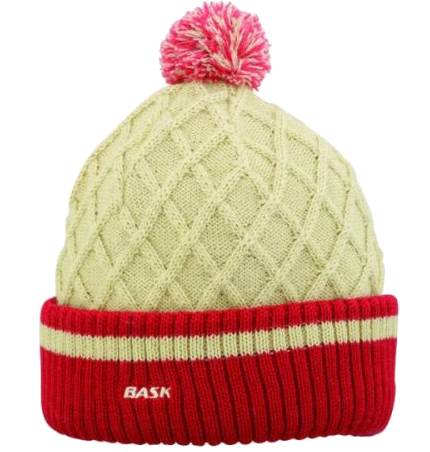 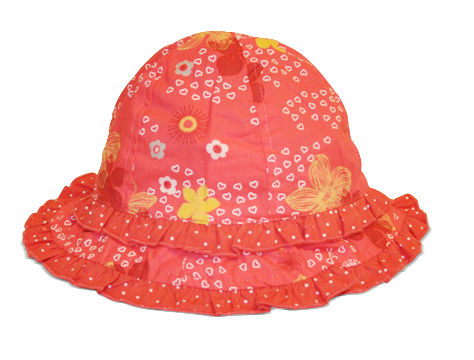 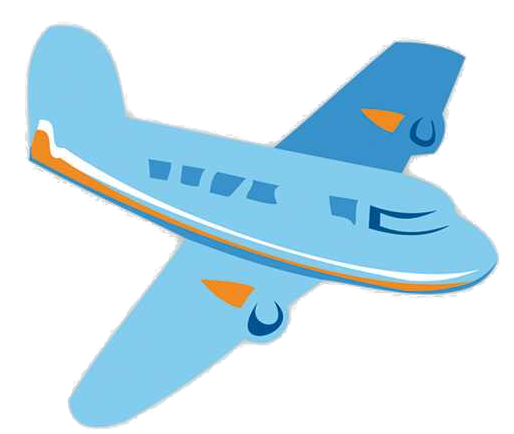 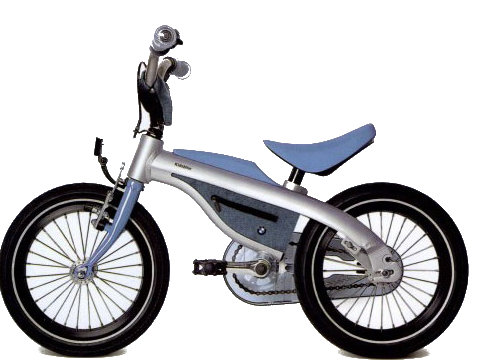 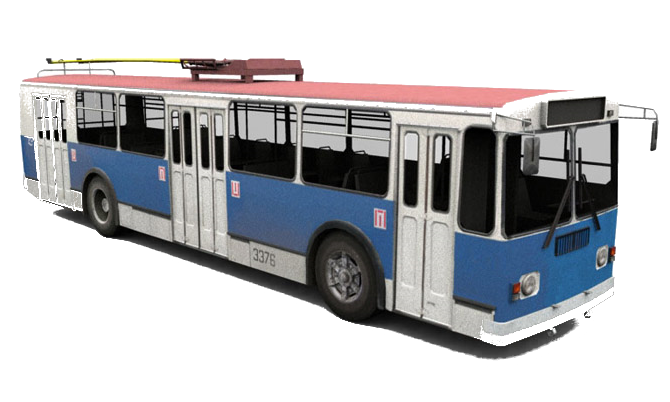 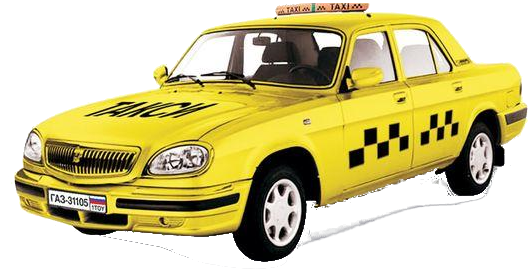 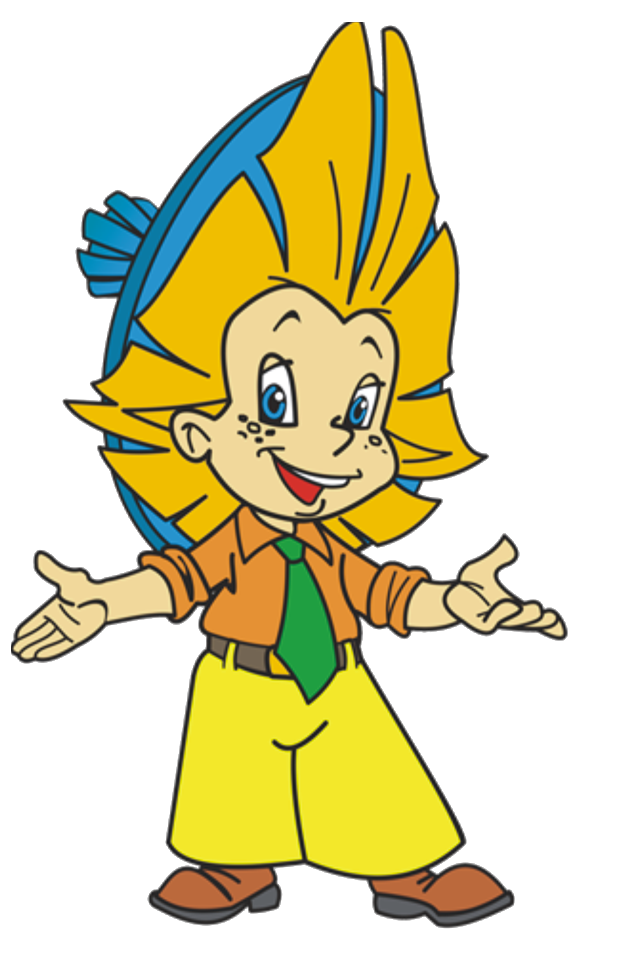 МОЛОДЦЫ!
Рисунки взяты с http://images.yandex.ru/?uinfo=ww-1349-wh-661-fw-0-fh-455-pd-1